台　風
日本気象協会のHPより
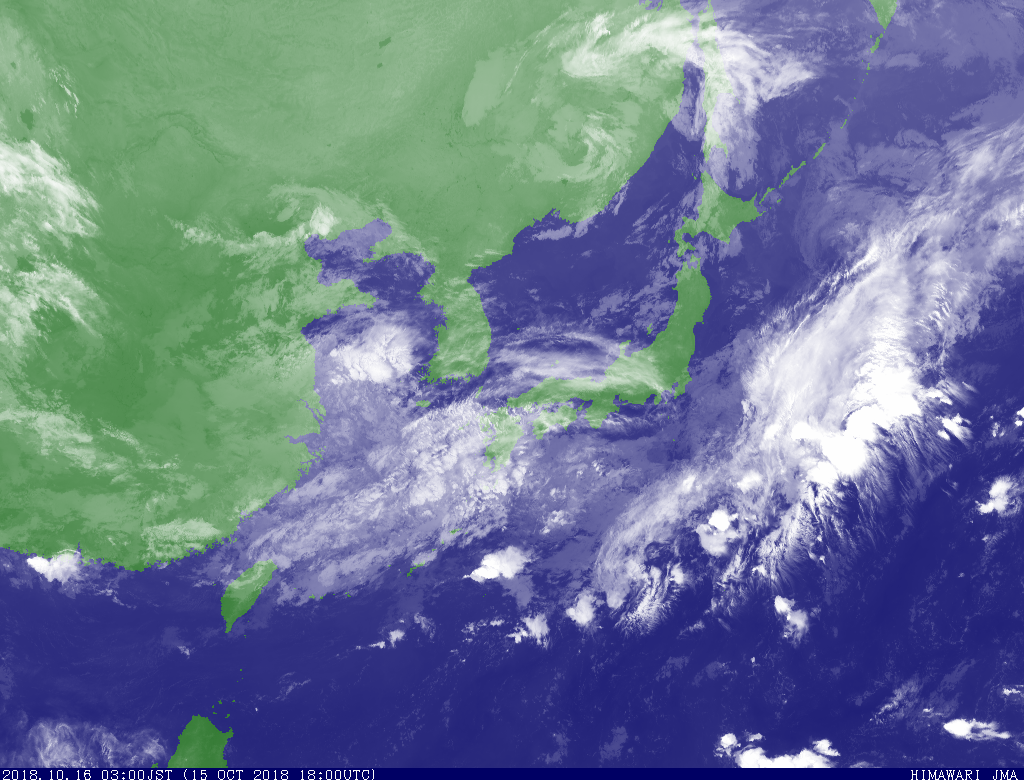 今日の　雲画像　アメダス　ライブカメラ　天気図
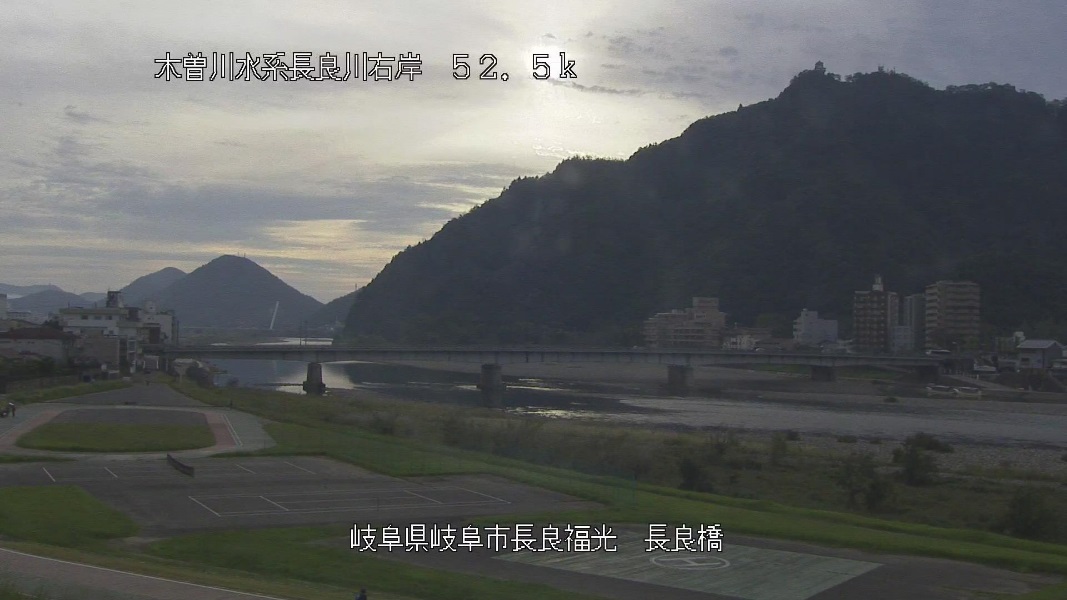 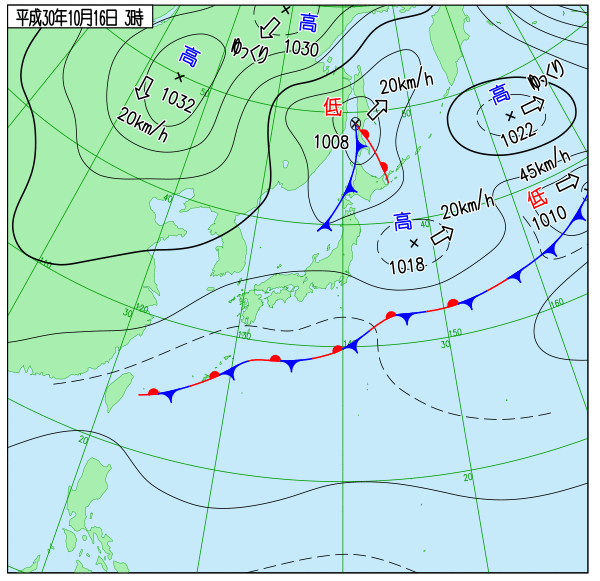 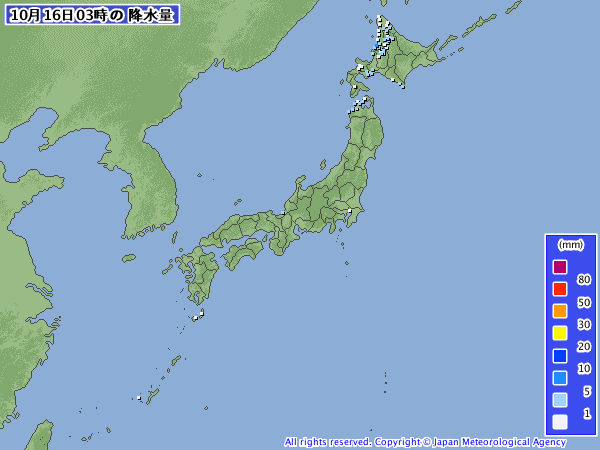 台風の仲間たち
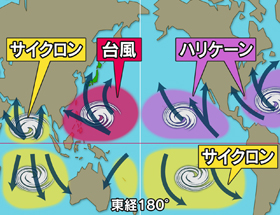 台風というのは
熱帯低気圧のうち、最大風速がおよそ17m/s以上のもの。（時速60㎞）
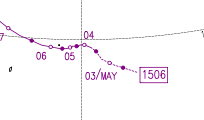 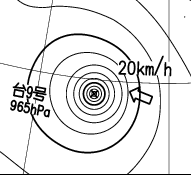 ここまで熱帯低気圧
発生
東海地方に来た大きな台風
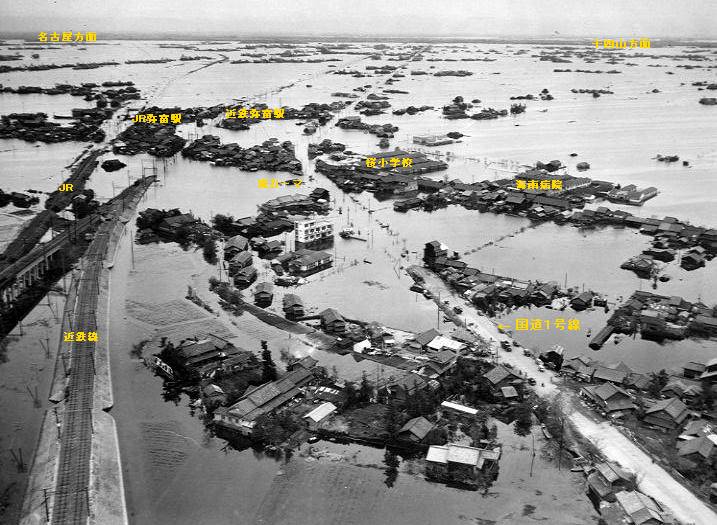 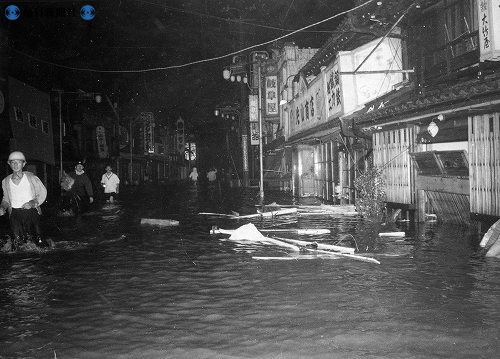 台風のでき方
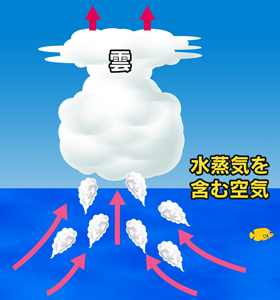 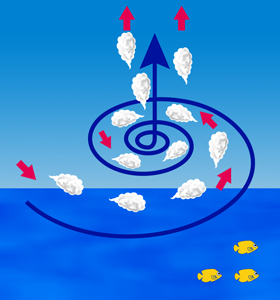 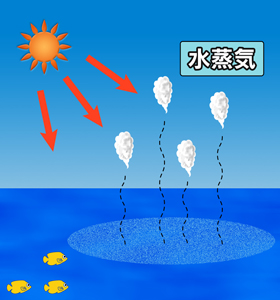 台風の中の形
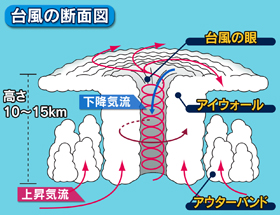 世界の風向きと台風の進む方向
へん西風 →
貿易風 ←
へん西風
貿易風
台風の大きさ（半径）と進路
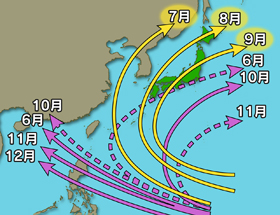 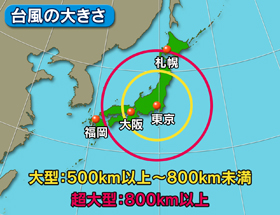 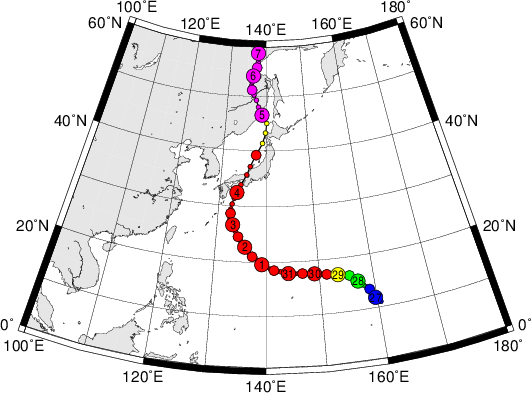 台風21号
伊勢湾台風　1959年9月
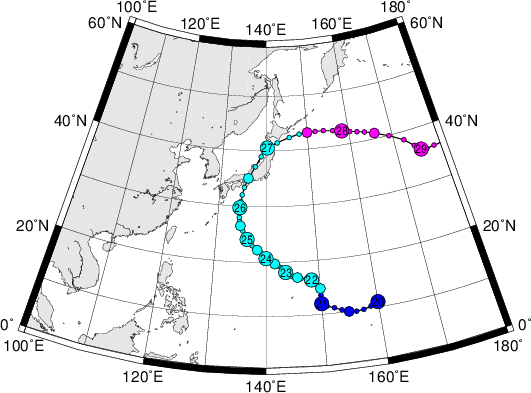 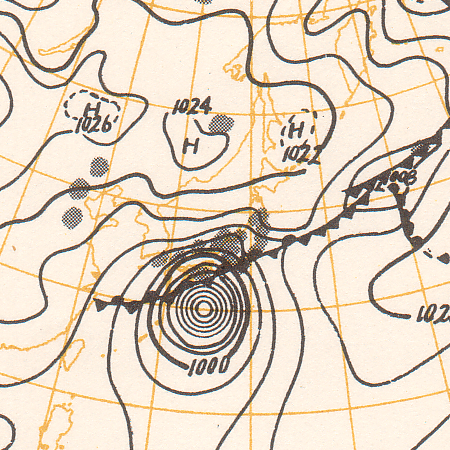 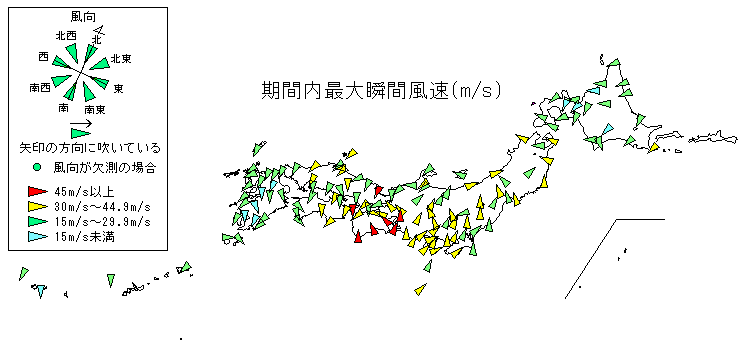 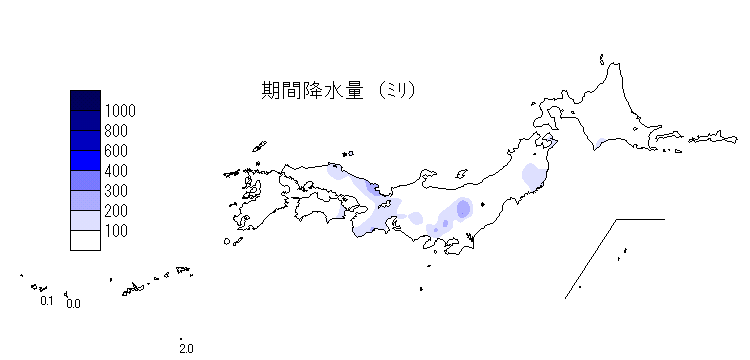 伊勢湾台風の大雨と強い風
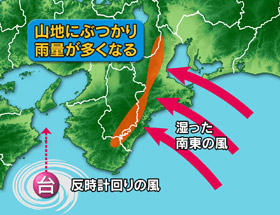 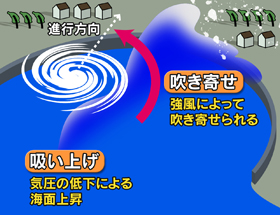 大雨がふる
高潮（たかしお）
伊勢湾台風による高潮
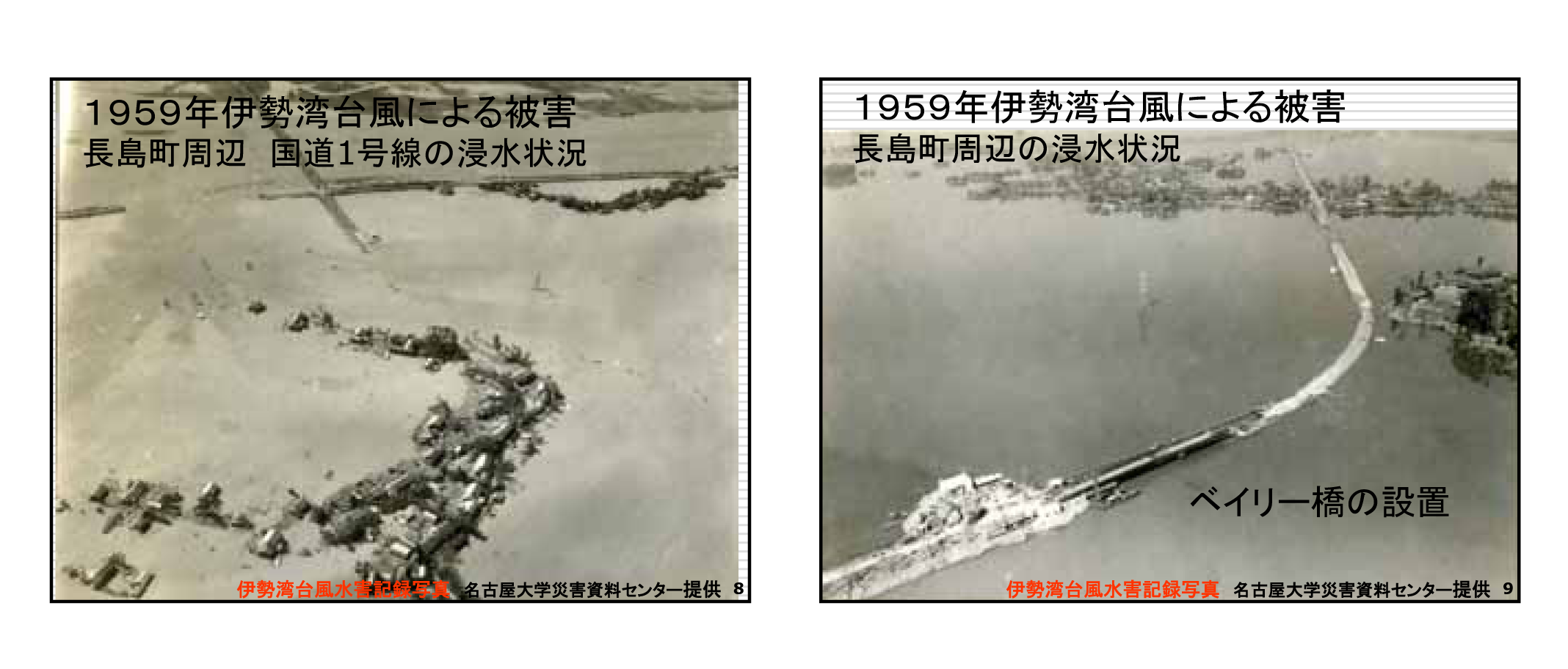 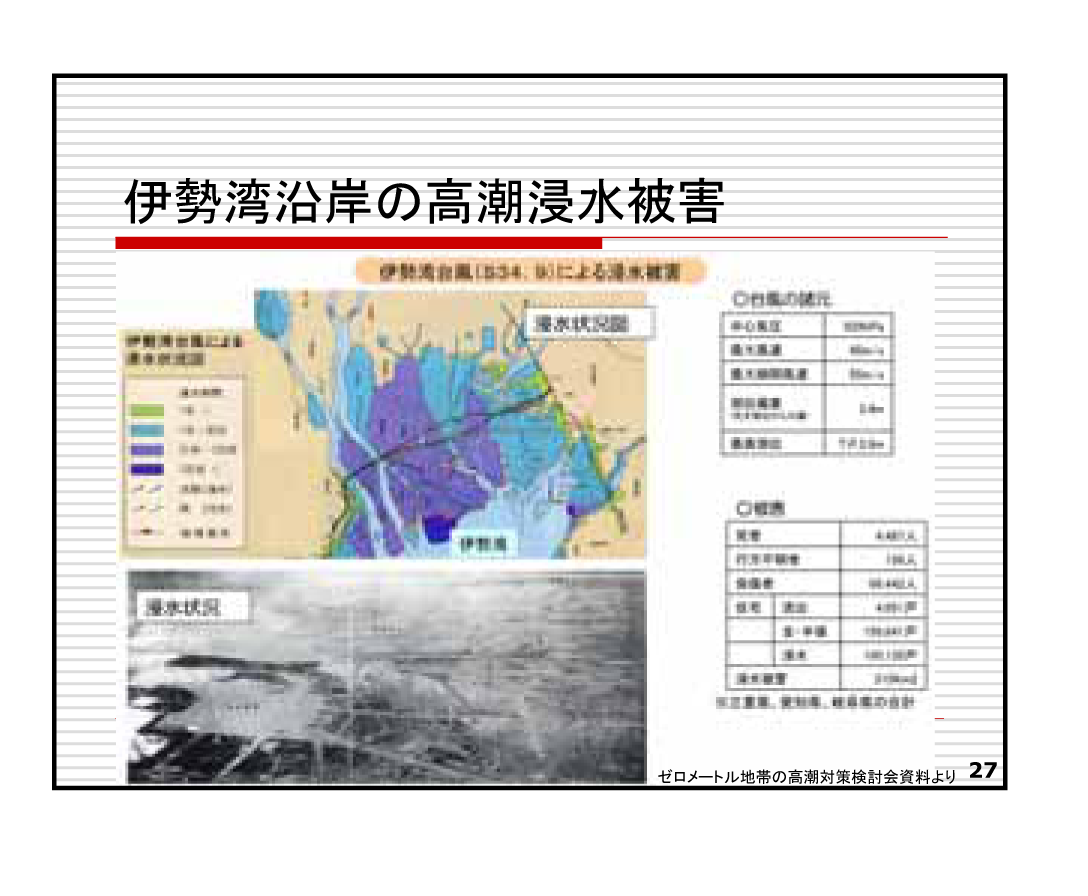 台風のまとめ
台風のでき方
水が蒸発して，上空で水蒸気が冷やされ雲となり，冷たい空気は下がり，また温められるというくりかえしで大きくなる。
台風の一生
日本のはるか南の海で発生
最初は西に，やがて北から東に進む
（台風は冷たい海水にあうと衰える）
台風によって
強い風
大雨
最近の台風と過去の台風
台風21号（チェービー）
伊勢湾台風（1959年）